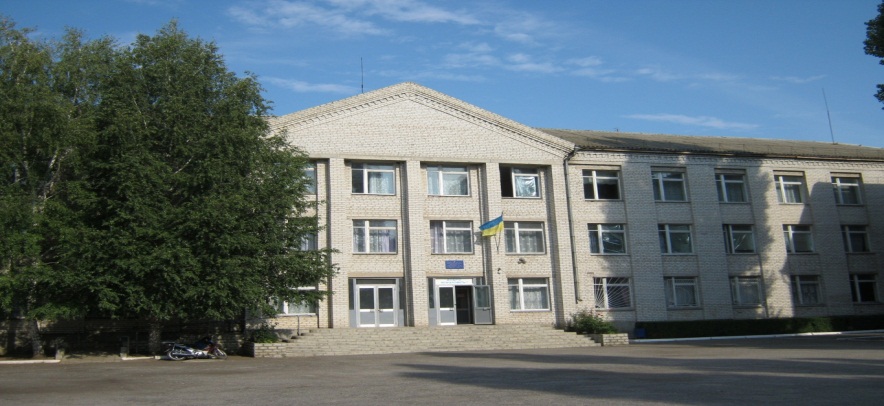 Молочанський НВК
 “ЗОШ І-ІІІст- гімназія”
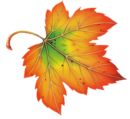 Презентація роботи НВК за 2012-2015 р.р.
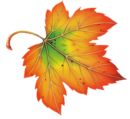 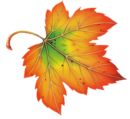 Інформація про НВК
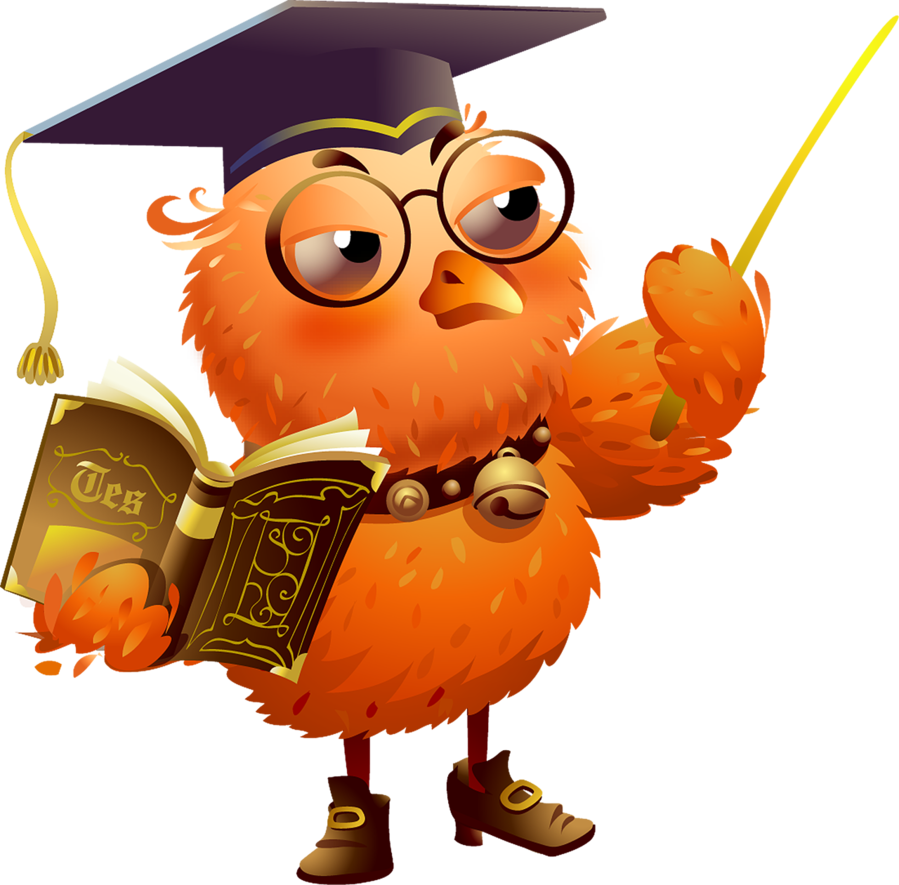 Історія закладу
06.12.1943- заснування Молочанської ЗОШ в місті Молочанськ
 
1958р- побудова нової будівлі для Молочанської СШ №2 (тепер корпус початкових класів )

1998р- побудова нового корпусу для середньої та старшої школи
Нормативно-правова база
ст. 53 Конституції України Закону України «Про освіту» від 23.05.1991р№ 1060 -XII, Закону України «Про загальну середню освіту»від 13.05.1999 № 651-XIV, Державної програми «Освіта» (Україна, XXI століття),та  ін
Статут школи затверджений Токмацькою  районною радою рішенням сесії    № 52 від 05.08.2014р , зареєстрований   20.10.2014 року № 1102145
Правила внутрішнього  розпорядку для працівників (затверджено 27.08.2015р)
Колективний договір від 12.03. 2015р.  реєстраційний  № 75
Акт готовності НВК до нового навчального року від 20.08.2015р
 
Дата державної реєстрації, дата та номер запису в Єдиному державному реєстрі: 01.04.2003, 20.10.2014,1 102 145 0000 001217
Код навчального закладу ЄДРПО:	26373744
Мережа учнівського контингенту школи
 та кількісні показники набору до 1 класу
Кількість класів: наповнюваність
2011- 2012      Всього: 19 класів     Кількість учнів : 330      17,4


 2012 – 2013     Всього: 19 класів      Кількість учнів : 335    17,6


 2013- 2014    Всього: 19 класів        Кількість учнів : 351    18,5


  2014- 2015   Всього: 19 класів        Кількість учнів : 363    18,6
ЯКІСТЬ ЗНАНЬ УЧНІВ ШКОЛИ
2012 - 2013
2013 - 2014
2014 - 2015
На 10-12  -  17    5,7%
На 10-12  -  18    6,  2   %
На 10-12  -  20    6, 4   %

   На   7 – 9   -  85                    28,6%
 На    7 – 9   -  91                    31.3  %
 На    7 – 9   - 106                   31.8  %
Якість знань:                       34,3%
Якість знань:                       37,5 %
Якість знань:                       40,2 %
Дані про НВК
Статистичні дані 2012-2015р
КВАЛІФІКАЦІЙНІ КАТЕГОРІЇ    ВЧИТЕЛІВ
Педагогічний стаж вчителів
ВІДКРИТІ  УРОКИ  ВЧИТЕЛІВ
ВІДКРИТІ  УРОКИ ВЧИТЕЛІВ ІЗ ЗВАННЯМИ
Основні  напрямки  програми розвитку школи 2011-2014
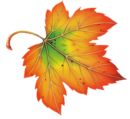 1. Покращення якості освіти;
2.Створення позитивного іміджу школи    ;
3.Покращення матеріально- технічної бази закладу
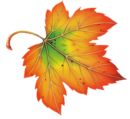 НАШІ ПЕРЕМОГИ
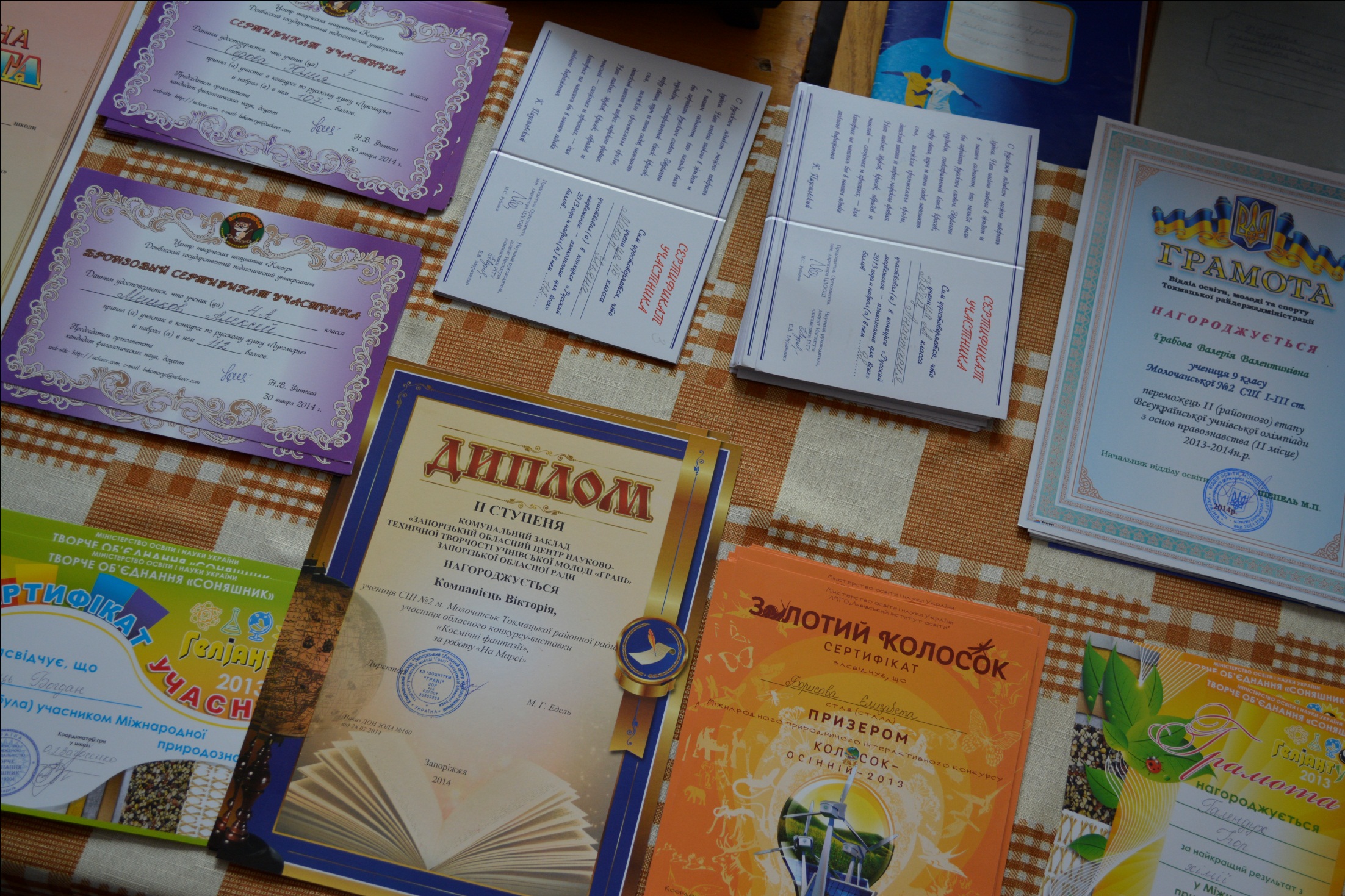 Участь  у Всеукраїнських конкурсах  «Бобреня», «Русский медвежонок», «Геліантус», «Гринвіч» «Патріот» «Кенгуру»
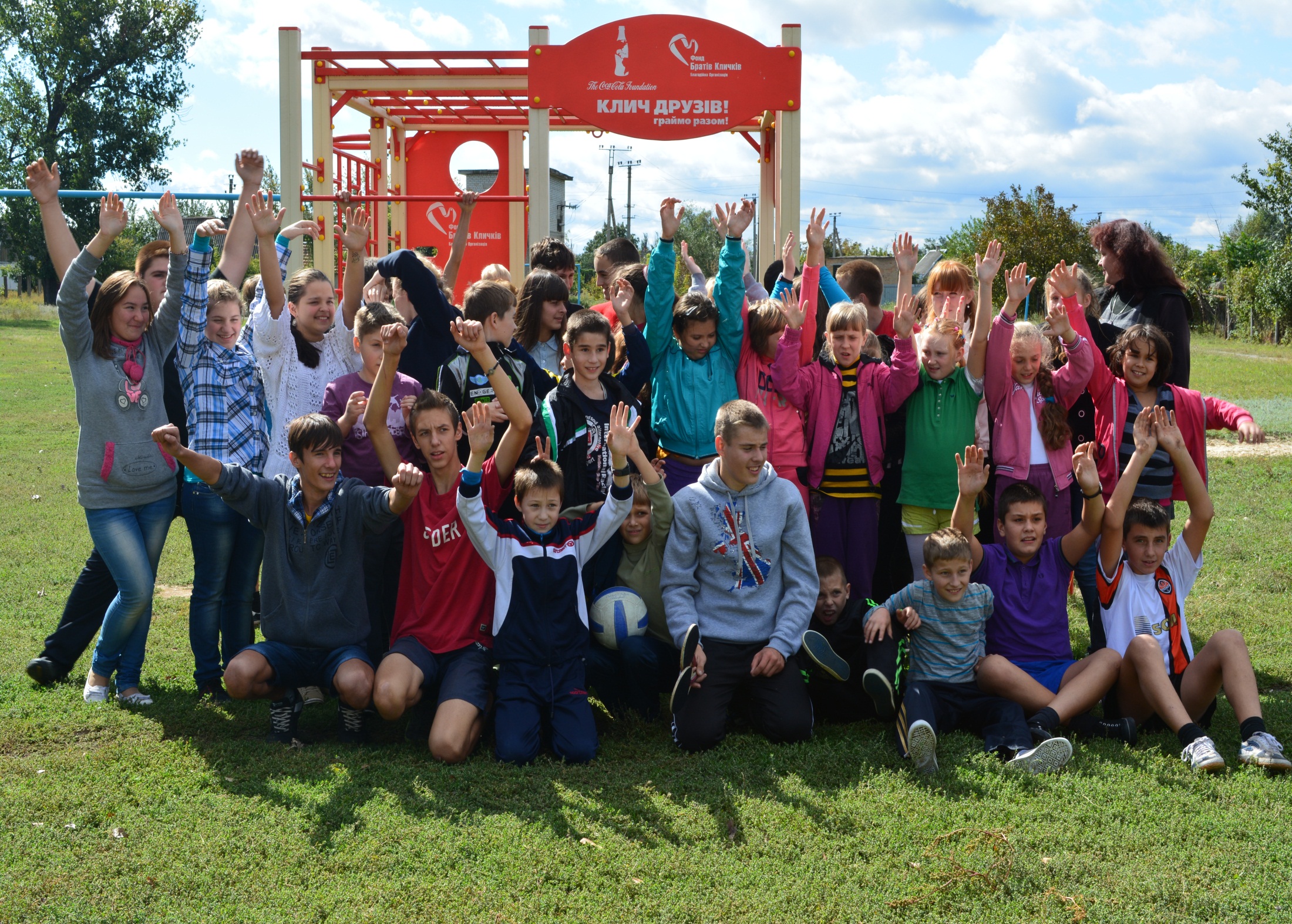 Всеукраїнський конкурс спортивних майданчиків від фонду «Братів Кличко»
(І місце; керівник: Романова М.І., Шпайхер О.І., Мєшков В.В., Гора І.І.);
Обласний  фестиваль хорового  мистецтва ІІ м, ІІІм
( Турупалова Л.О.)
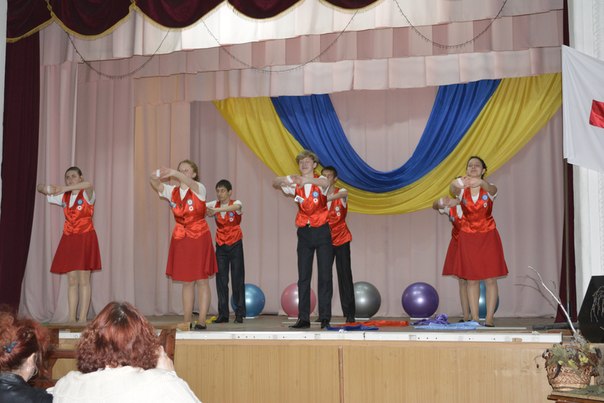 Зональні обласні змагання з пропаганди здорового способу життя ІІ місце
 ( Керівник: Гора С.Ю. Турупалова Л.О.))
Участь у конкурсах 2013-2014р
ПОКРАЩЕННЯ МАТЕРІАЛЬНО- ТЕХНІЧНОЇ БАЗИ
Державна допомога:
Реконструкція газової котельні-близько -480 000;
Ремонт зовнішньої опалювальної системи- 125 000 ;
Заміна  229 вікон на склопакети- близько   850 000
Ноутбук, проектор  ,е-презентер         7776+6350
Благодійна допомога (спонсорська,батьківська)
Встановлено  2 внутрішніх туалети в  мол.корпусі;-8  635
Замінено театральний занавіс в актовій залі-  5 000
Подаровано БФ «Менонітський центр»  швейну машинку,праску  -   2329
Надана допомога в ремонті класів ,освітлення ,придбання меблів-                                      близько 15 ооо
ПОКРАЩЕННЯ МАТЕРІАЛЬНО- ТЕХНІЧНОЇ БАЗИ
БФ «Менонітський Центр» в рамках шкільної програми «Сучасний клас» придбав лінгафонний кабінет – близько -70 000; магнітні шкільні дошки -6шт.
БФ «Благодія» надав допомогу на ремонт приміщень , придбання миючих засобів, поточний ремонт каналізаційних мереж,внутр. ремонт котельні, туалету-      11 142
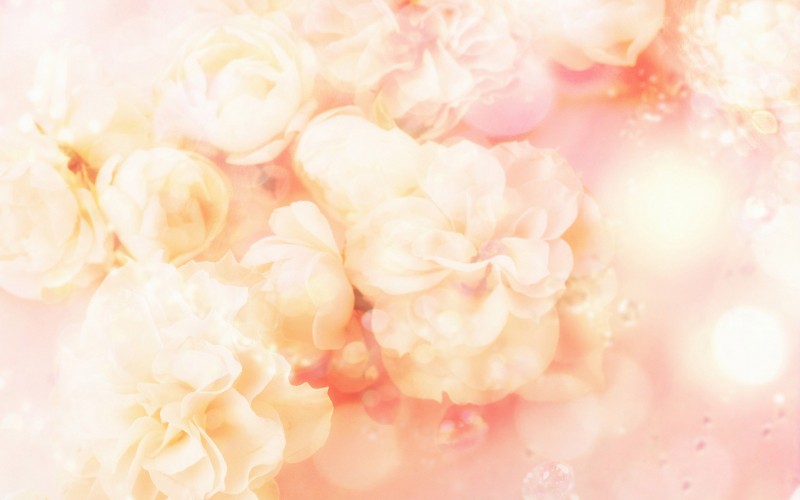 До…
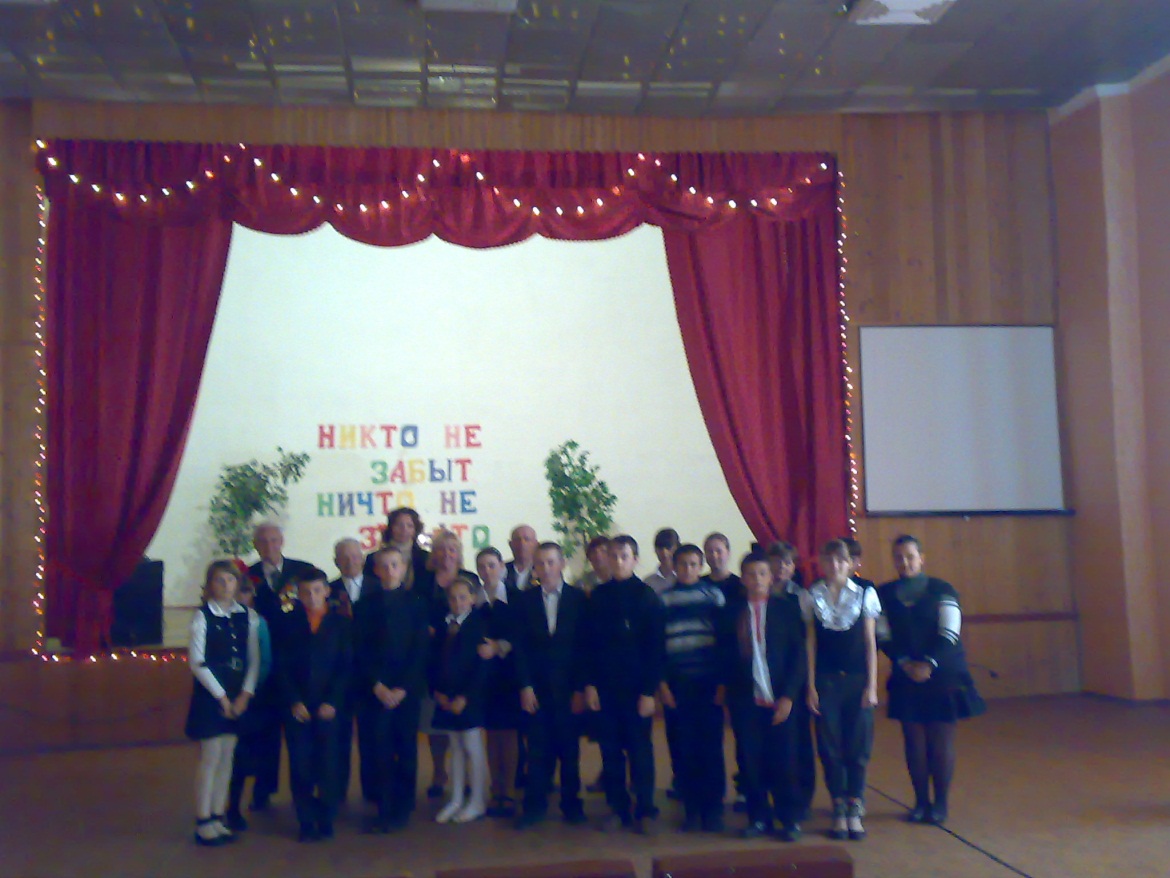 АКТОВИЙ ЗАЛ
Після…
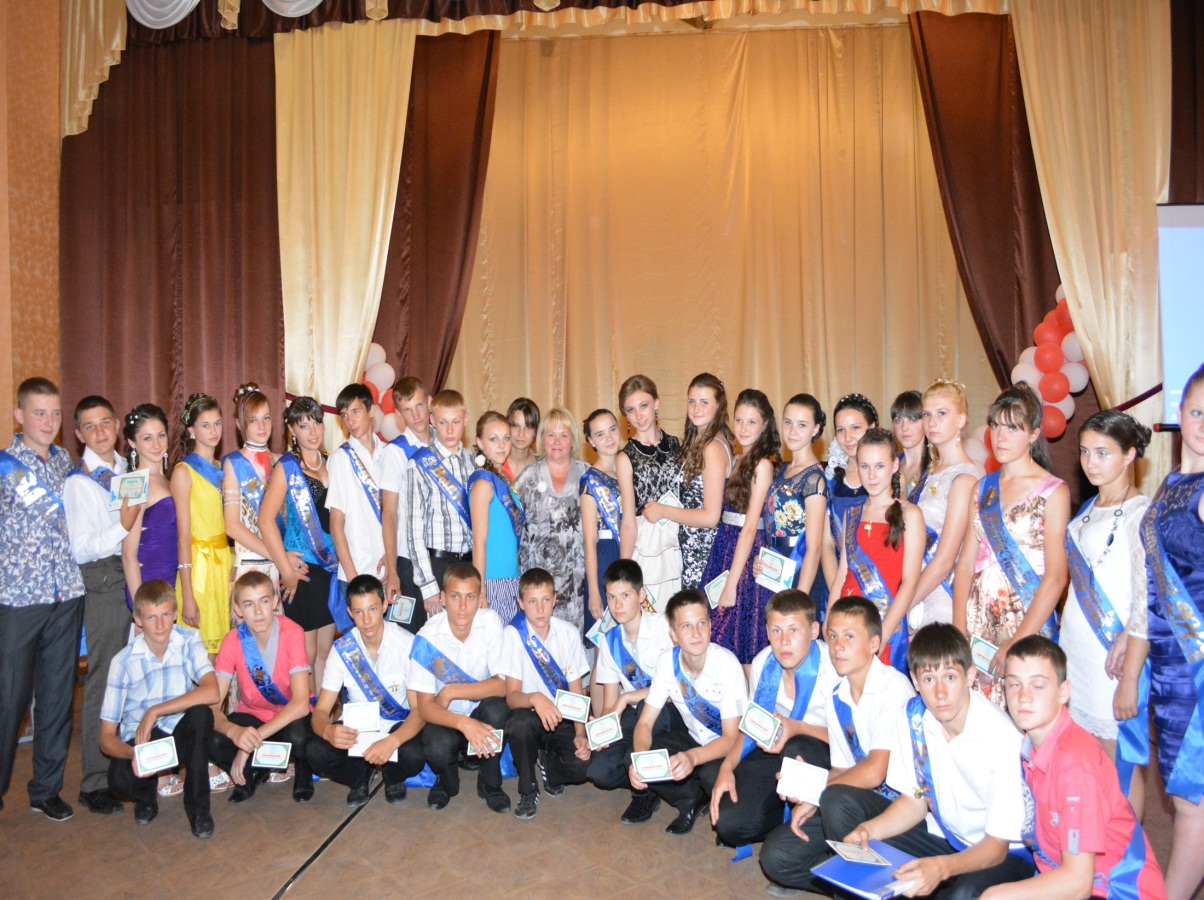 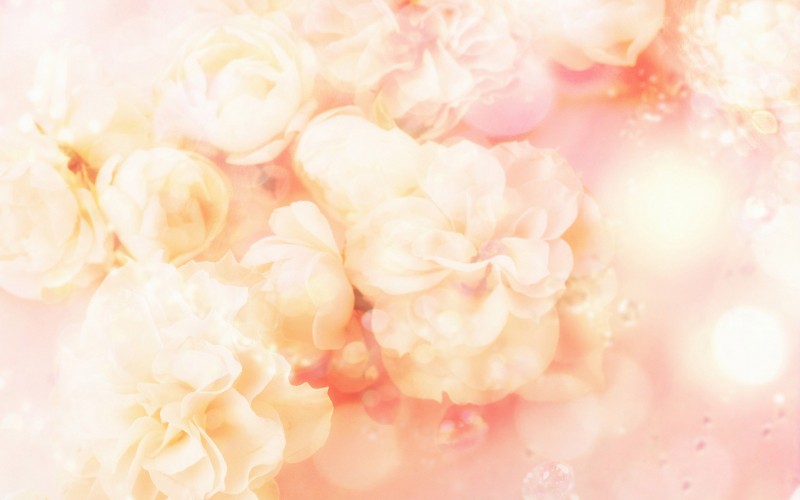 До…
Спортивний майданчик
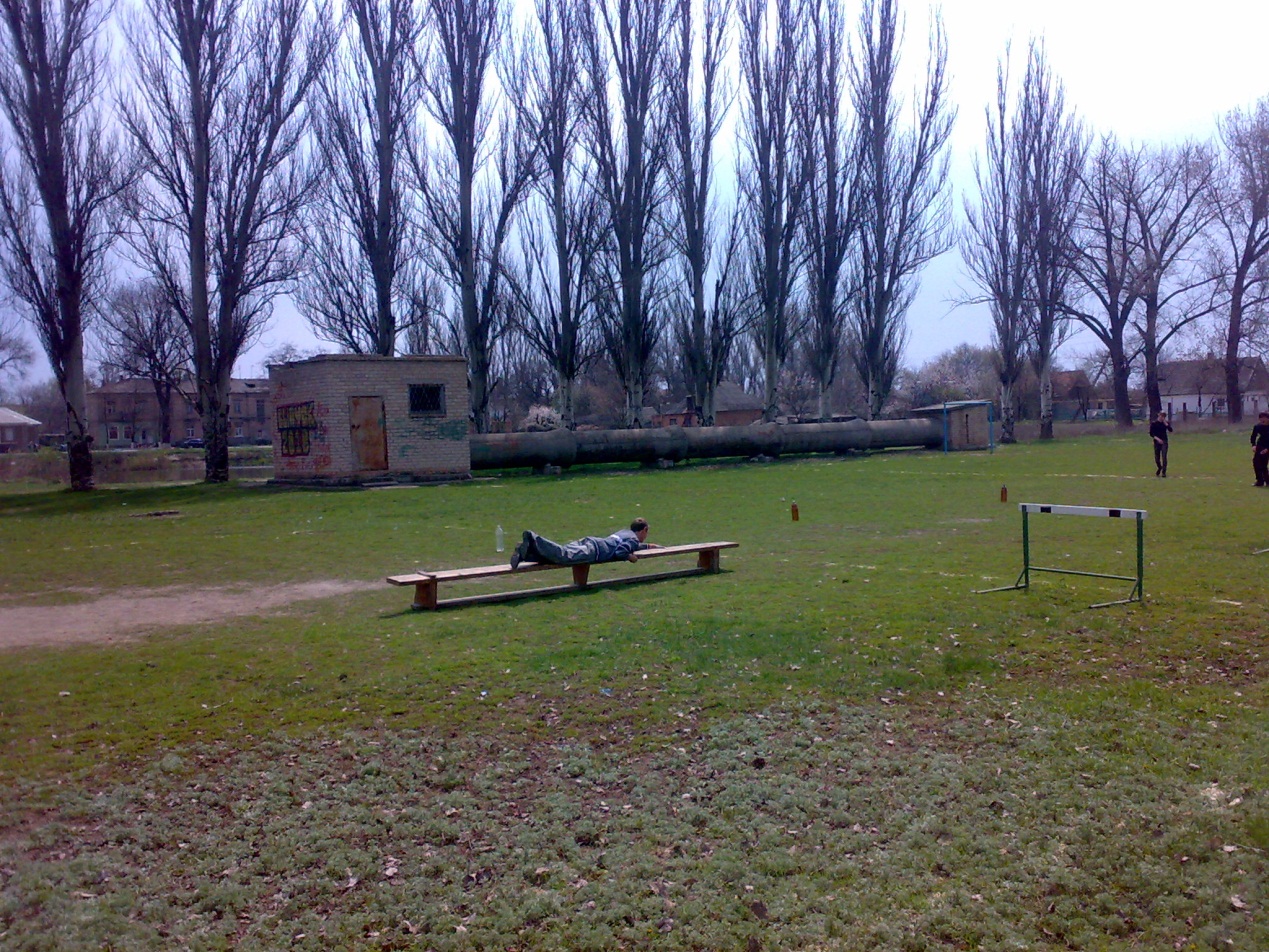 Після…
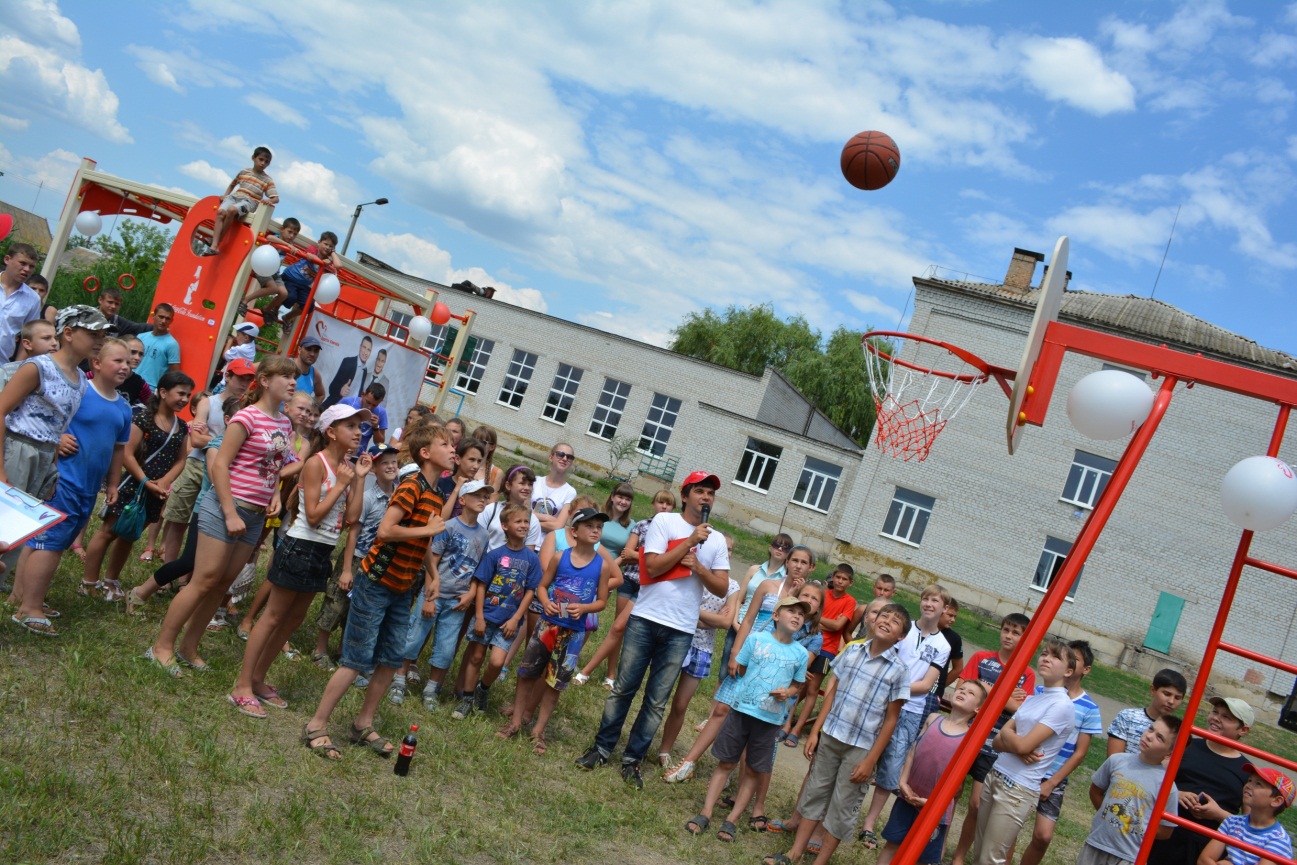 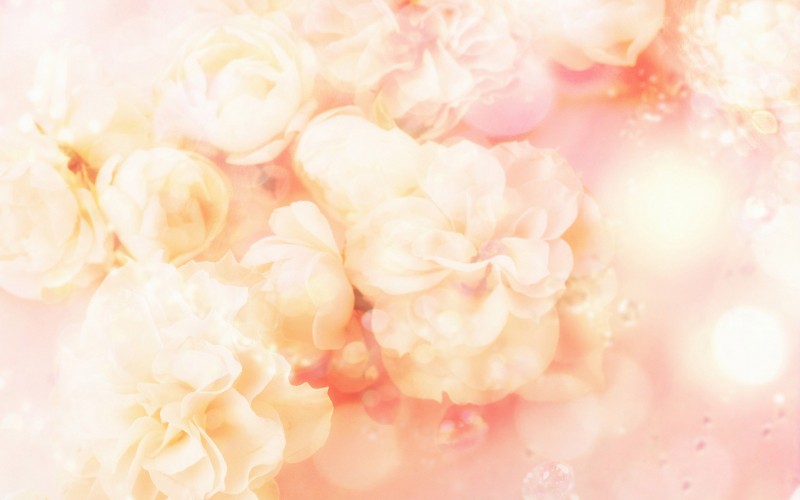 До…
Дизайн школи
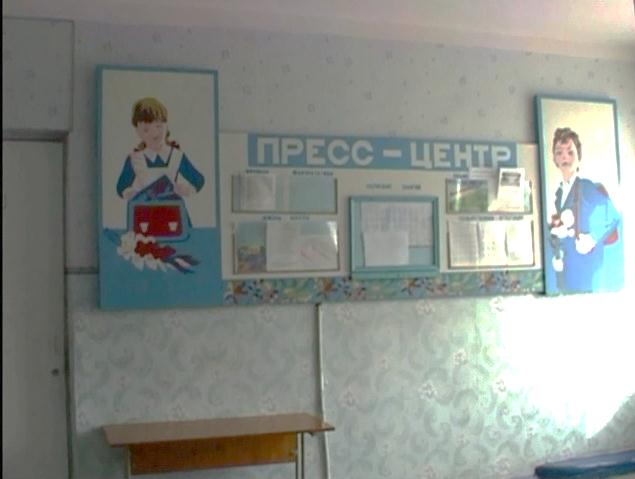 Після…
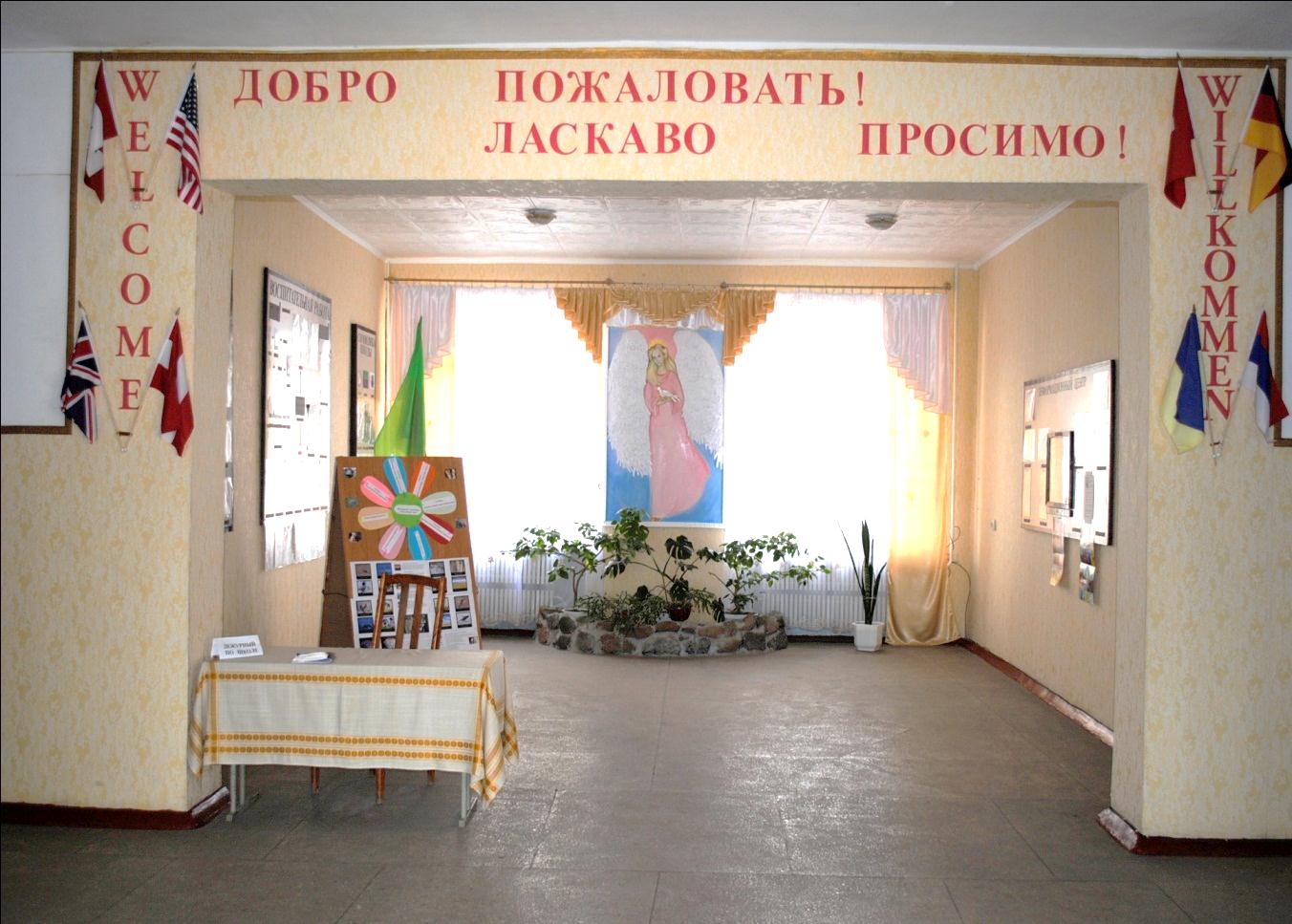 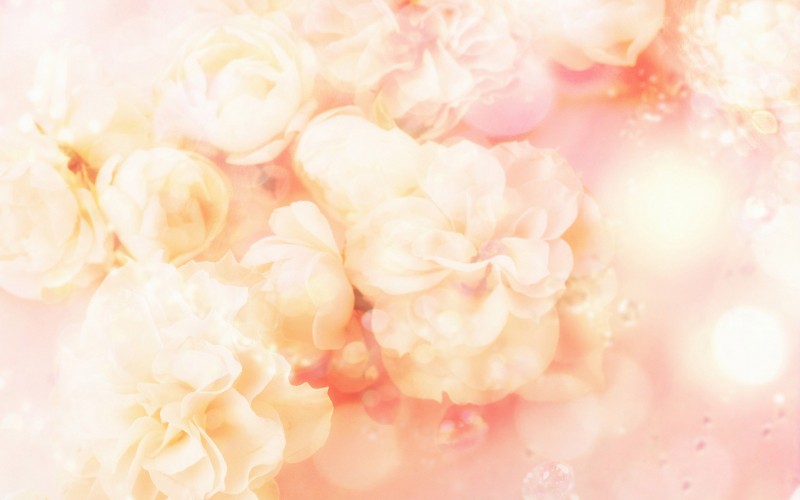 Вугільна котельнядо…
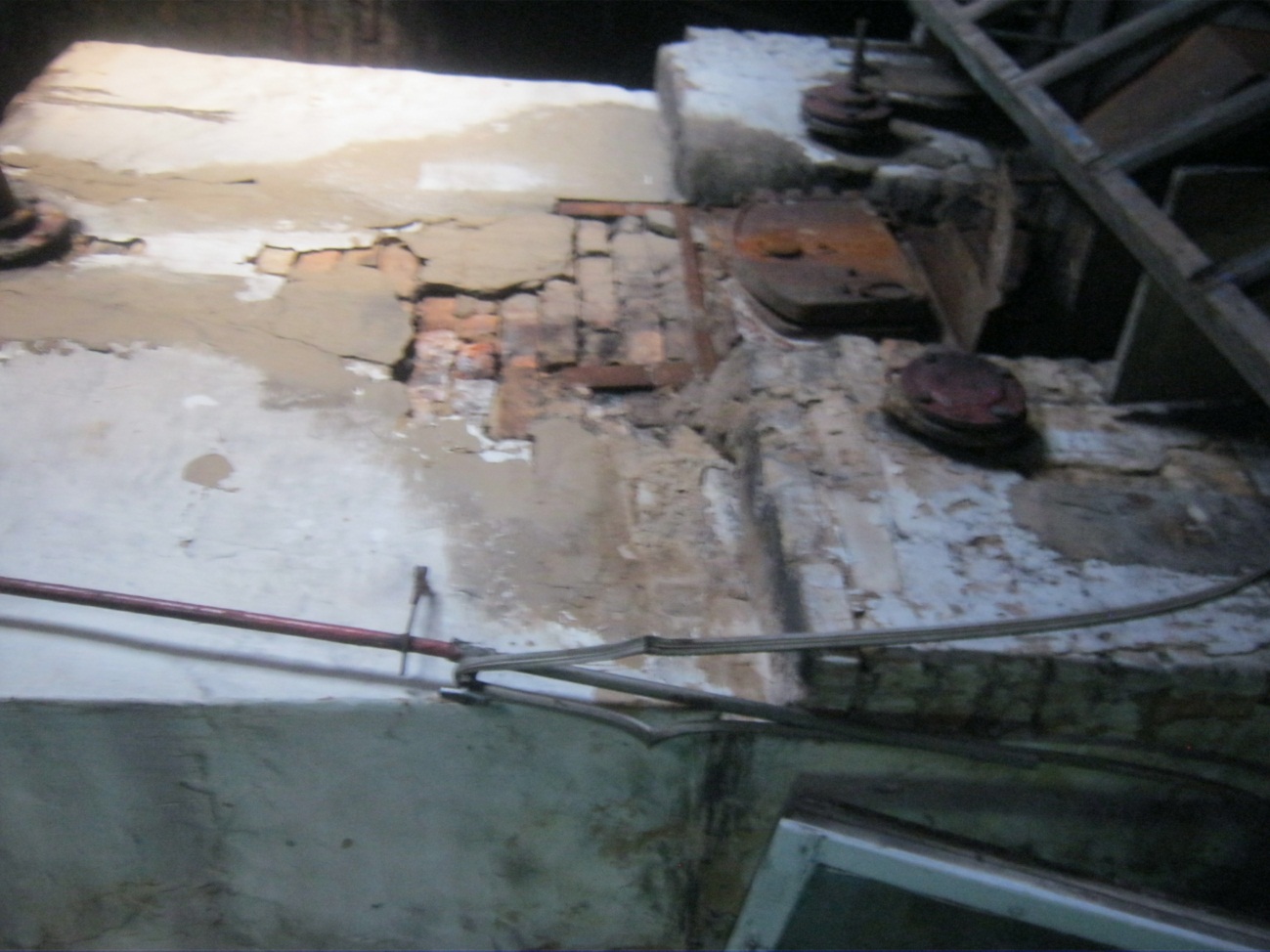 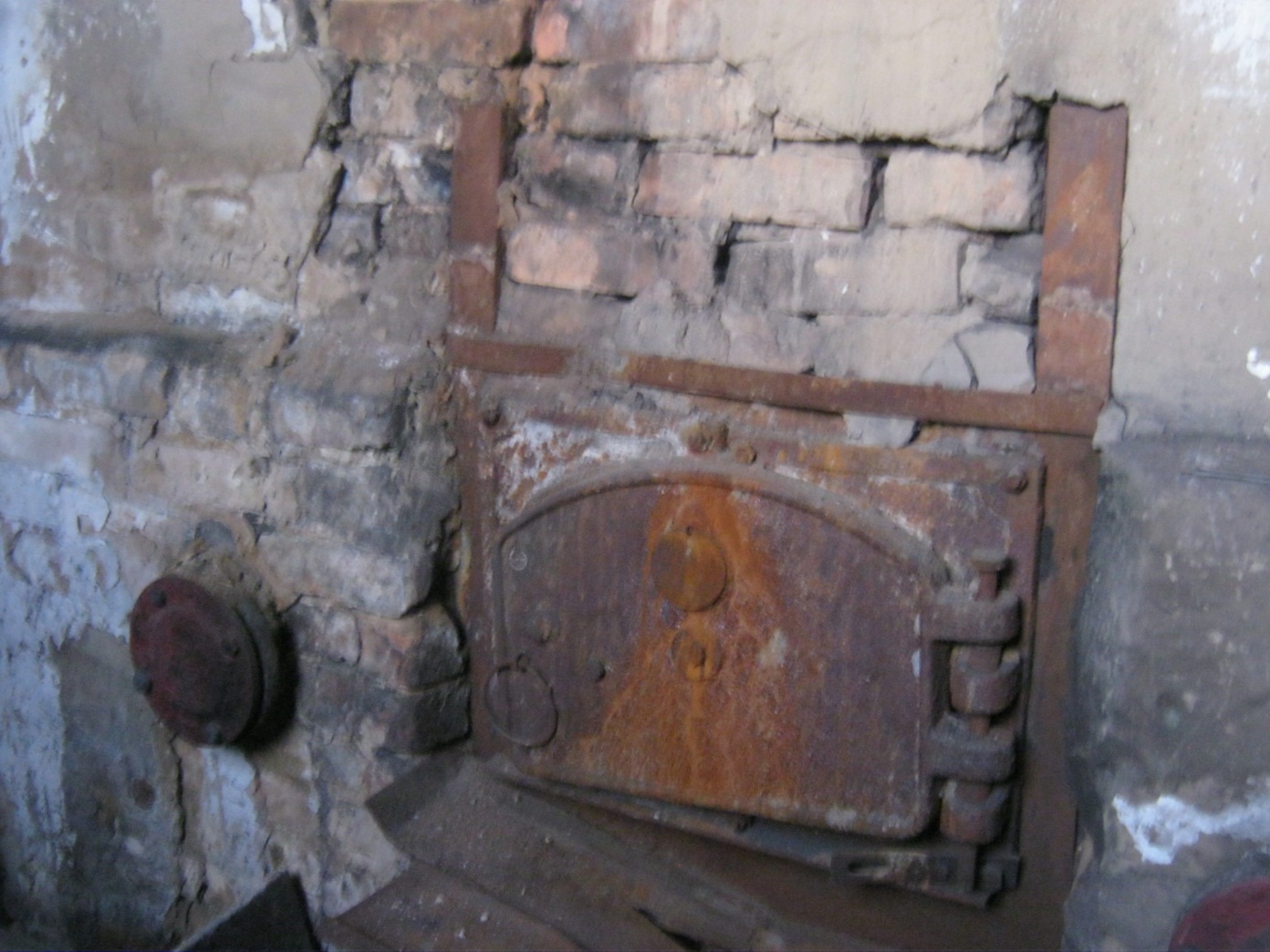 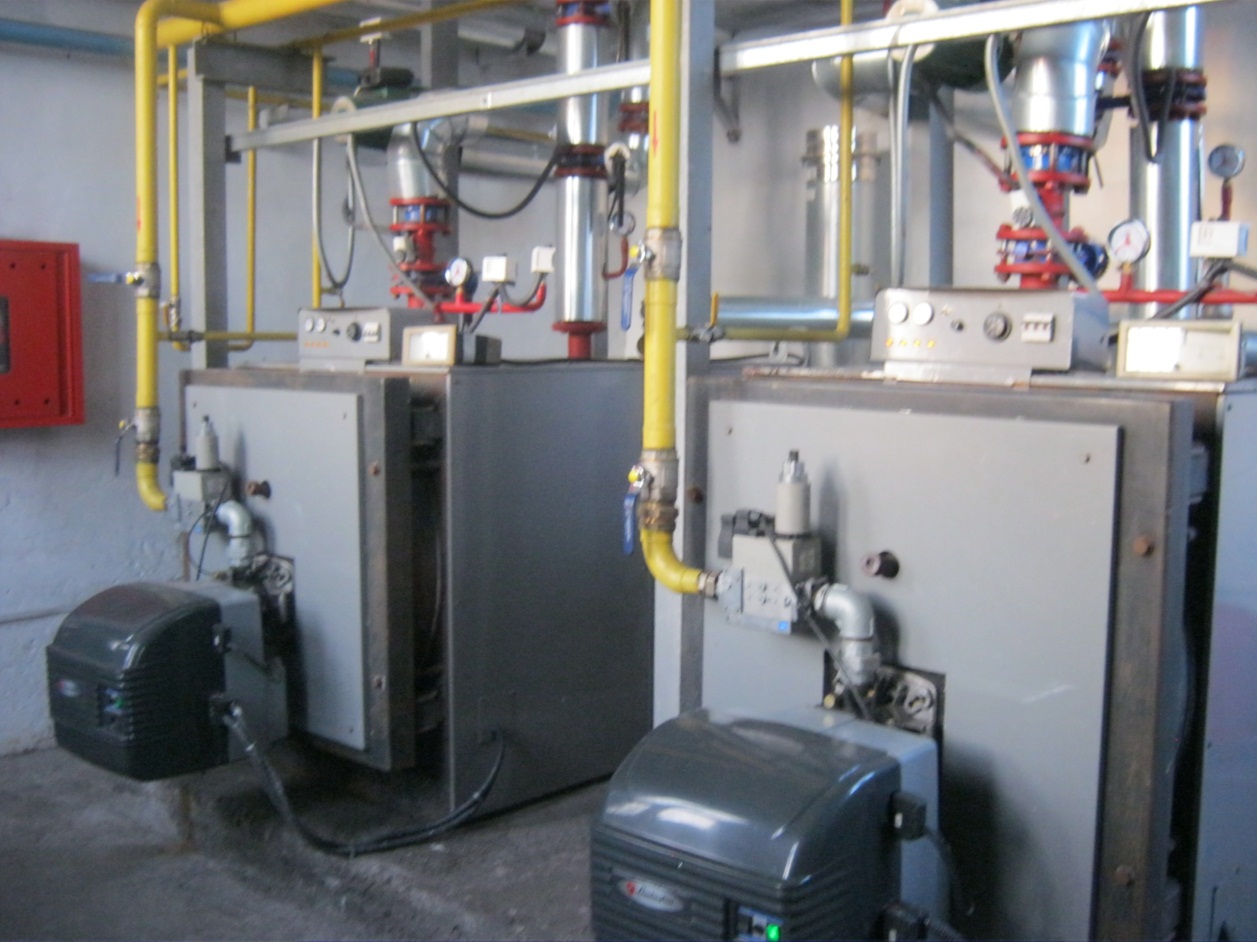 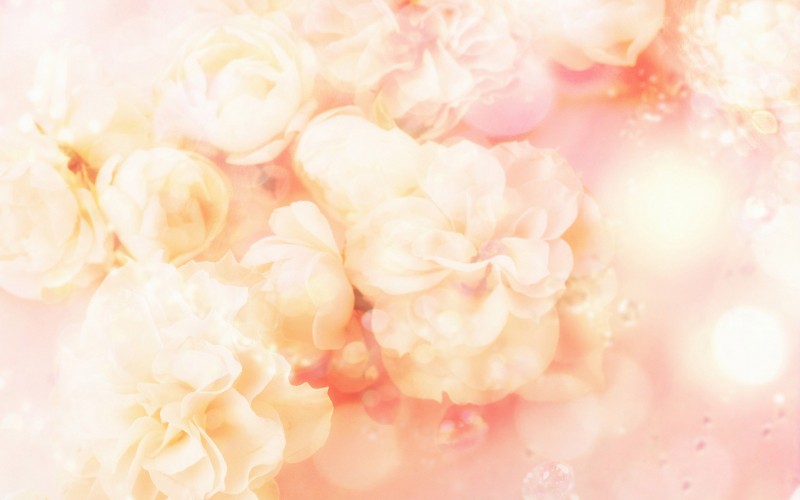 Газова котельня
після…
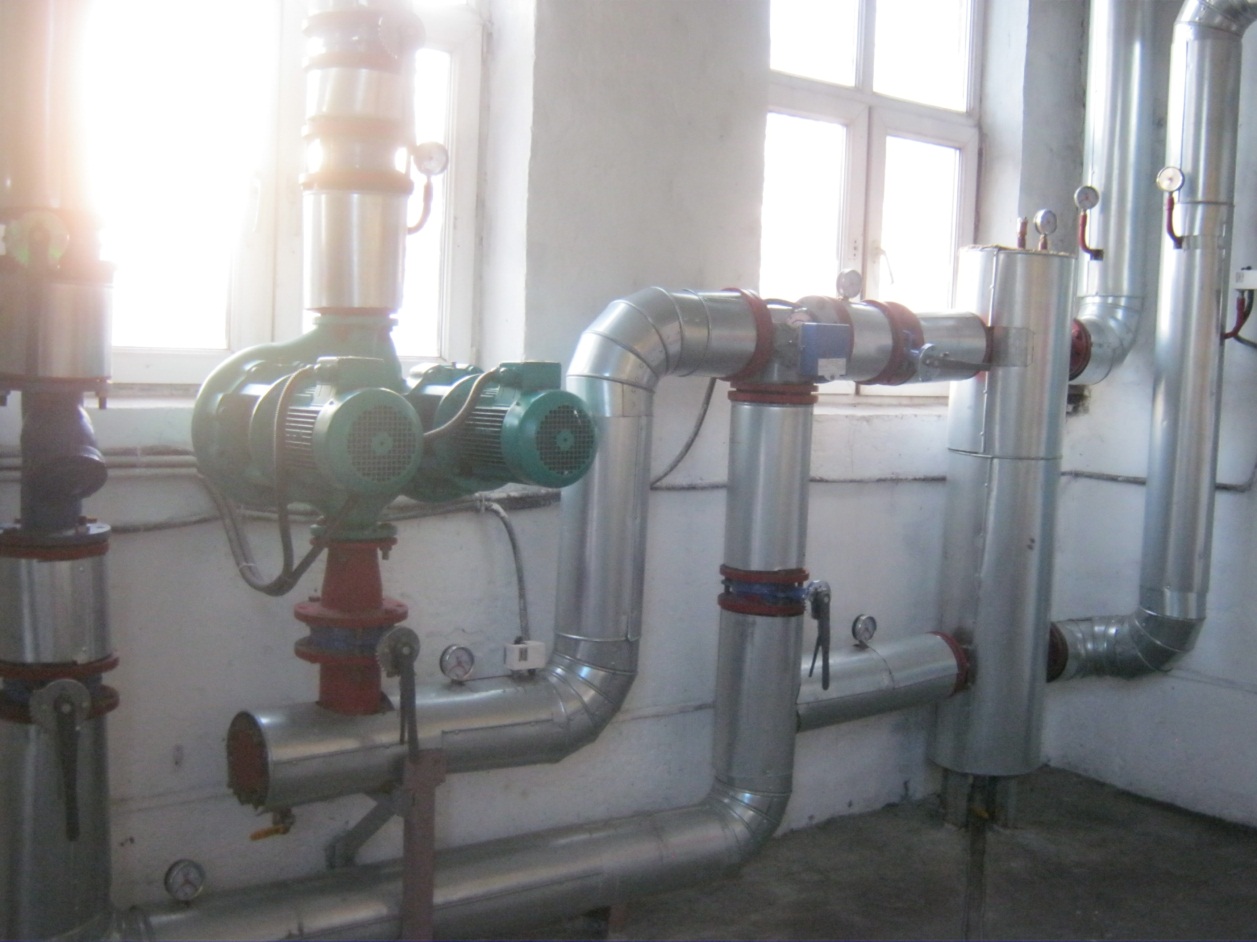 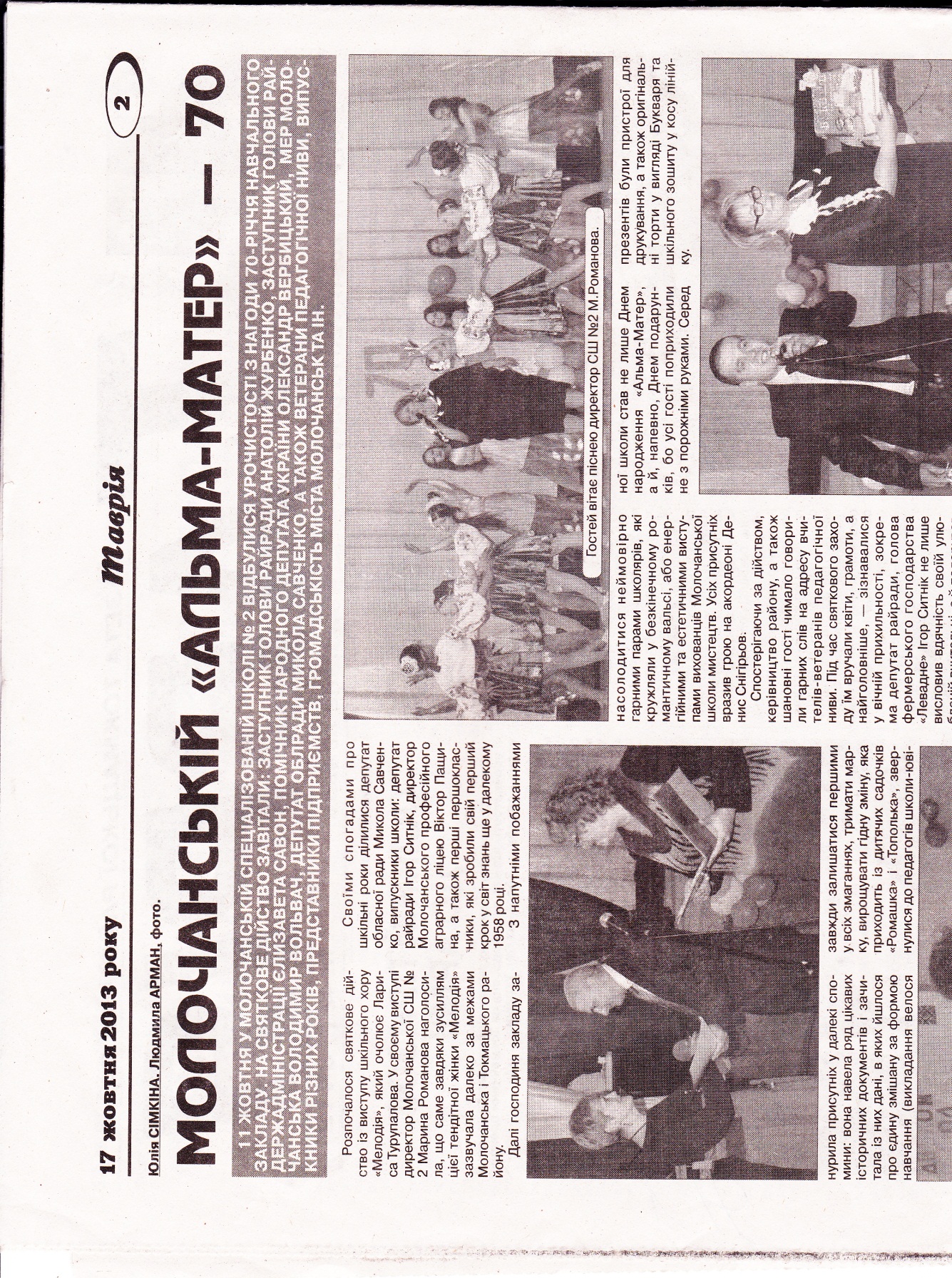 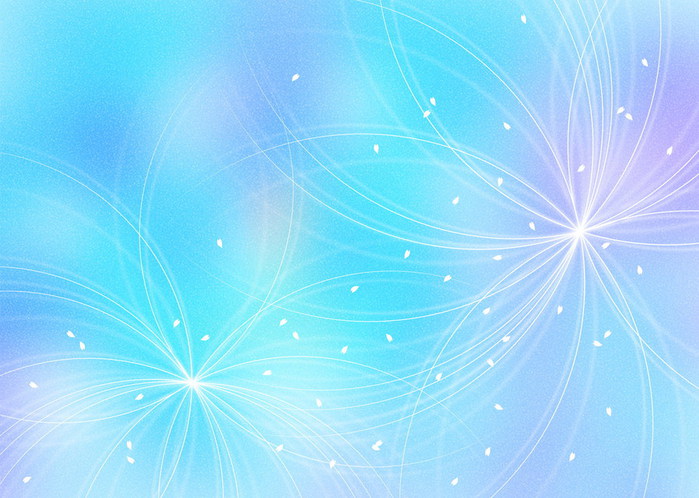 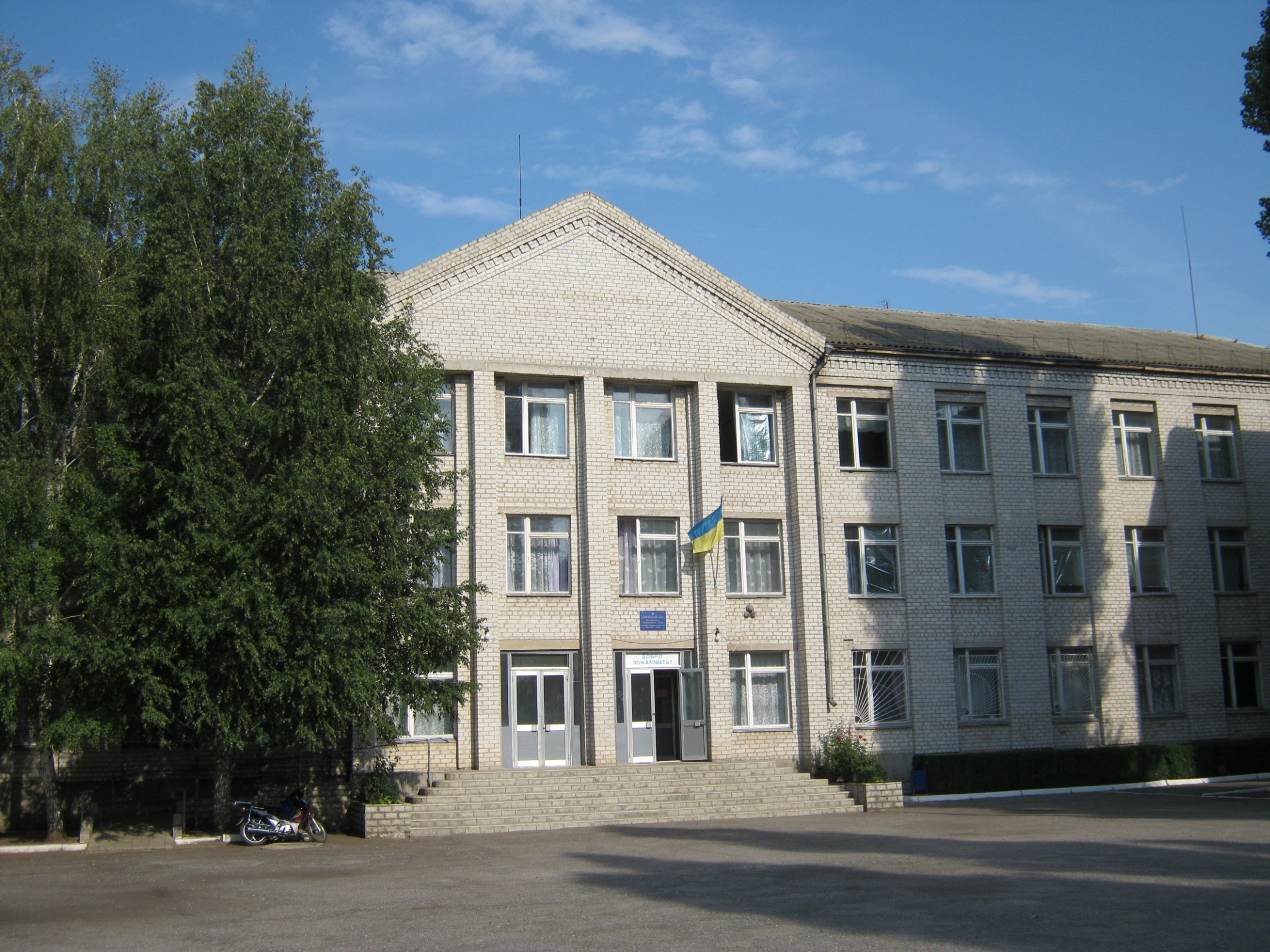 Виховна робота Молочанського НВК
2012-2015 н.р.
НАША ГІМНАЗІЯ-ШКОЛА ДОБРА
Структура учнівського самоврядуванняМолочанського НВК «ЗОШ І-ІІІ ступенів-гімназія»
Президент, прем'єр-міністр
Шкільний парламент
Міністерства
ВИБОРИ ПРЕЗИДЕНТА-2015
Правління «Школи Добра»
День ЦО і здоров'я
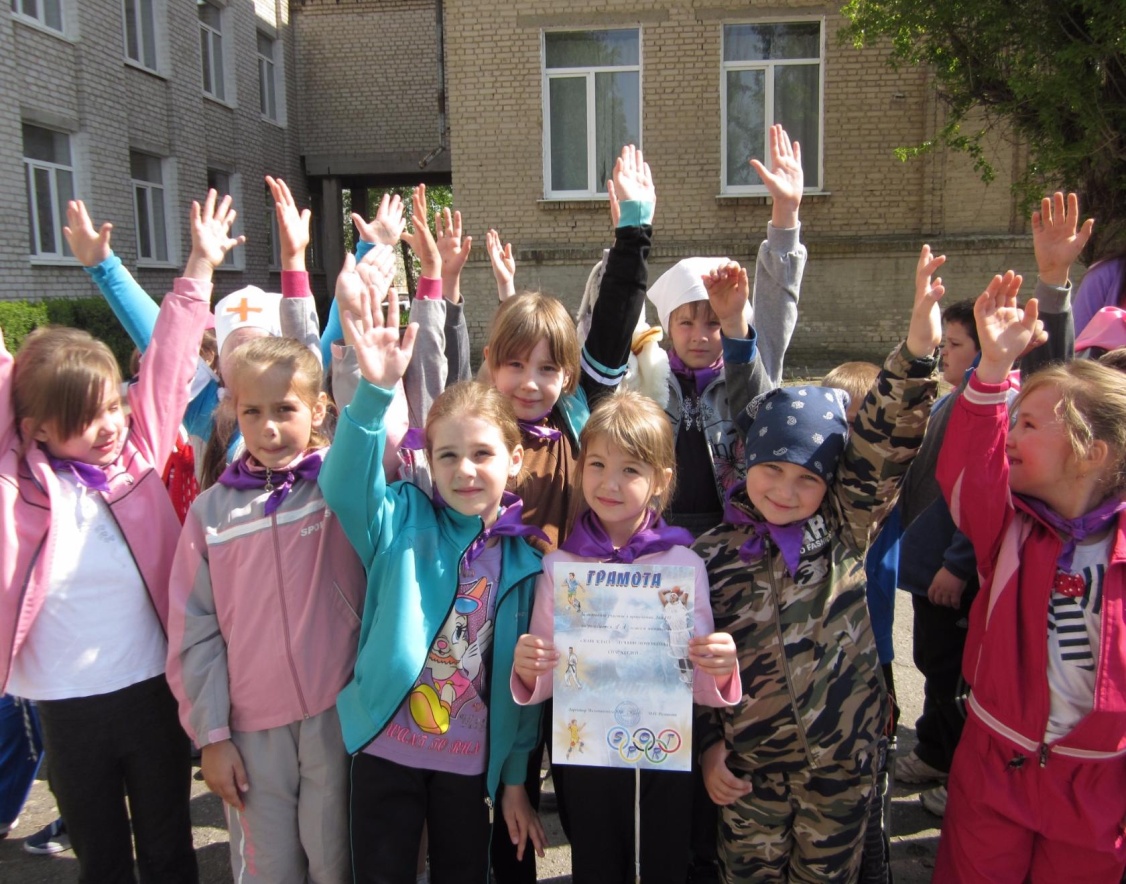 Шкільний пікнік
День Європи
Новорічні свята
ДЕНЬ БАНТИКІВ
МИ  -  ГІМНАЗІСТИ
День ПЕРЕМОГИ
Волонтерська робота
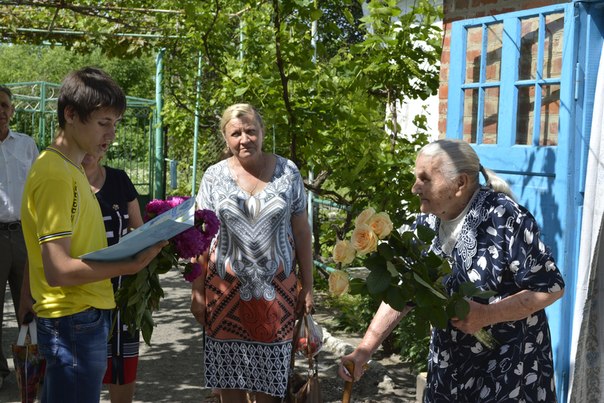 Допомога  учасникам АТО
Акція -збір макулатури
Ми - активні читачі бібліотеки
Всеукраїнський конкурс «Колосок»  І місце фотороботи «Ми вибираємо здоровий спосіб життя» Січова В.(Керівник: Гора С.Ю.)
Хору «Мелодія»-15  років
Свято української мови
МИ ЛЮБИМО УКРАЇНУ!
ДЕНЬ ЗВІЛЬНЕННЯ МІСТА 2015р